gemeinsam
beten
Montag – 06:50 – 07:05
Mittwoch – 06:50 – 07:05
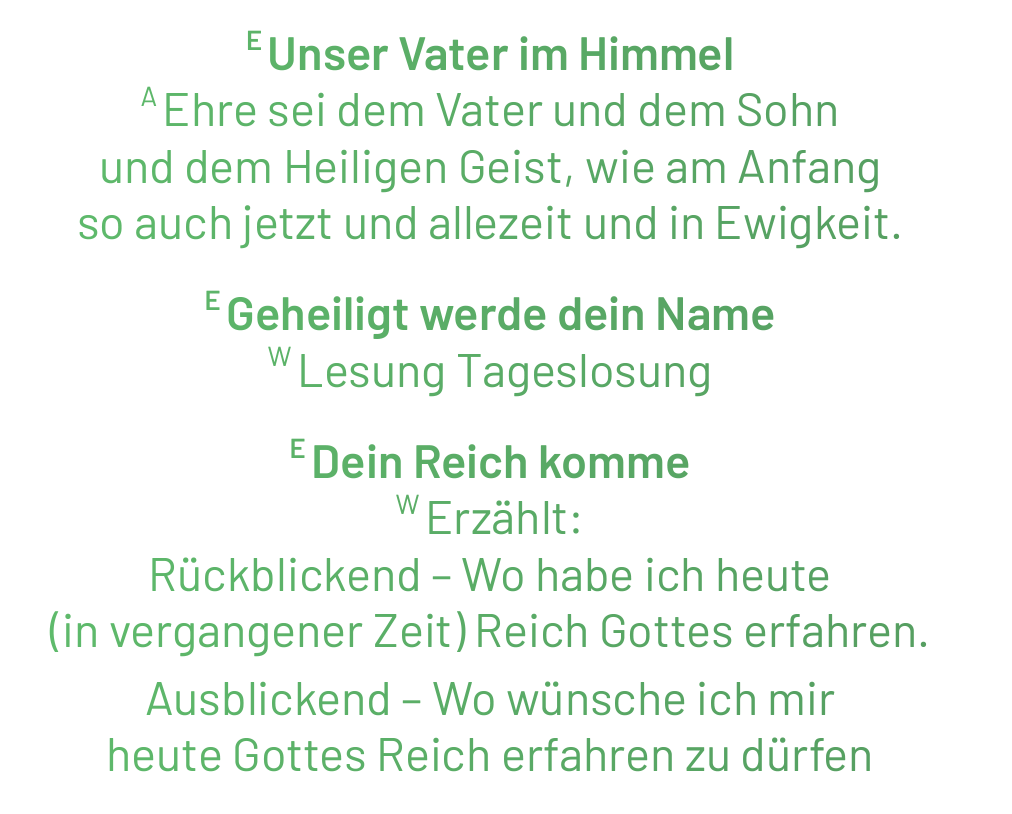 25.10.2019
VBG – Fachkreis Pädagogik
2
Tageslosung
…


…
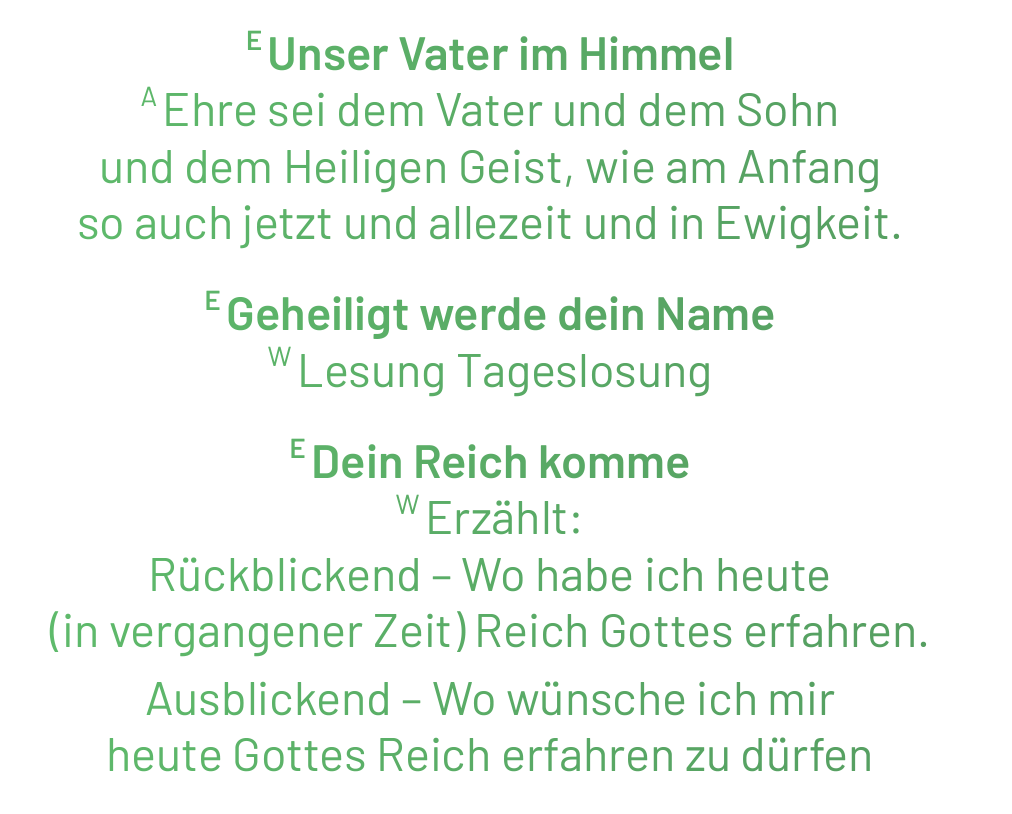 25.10.2019
VBG – Fachkreis Pädagogik
4
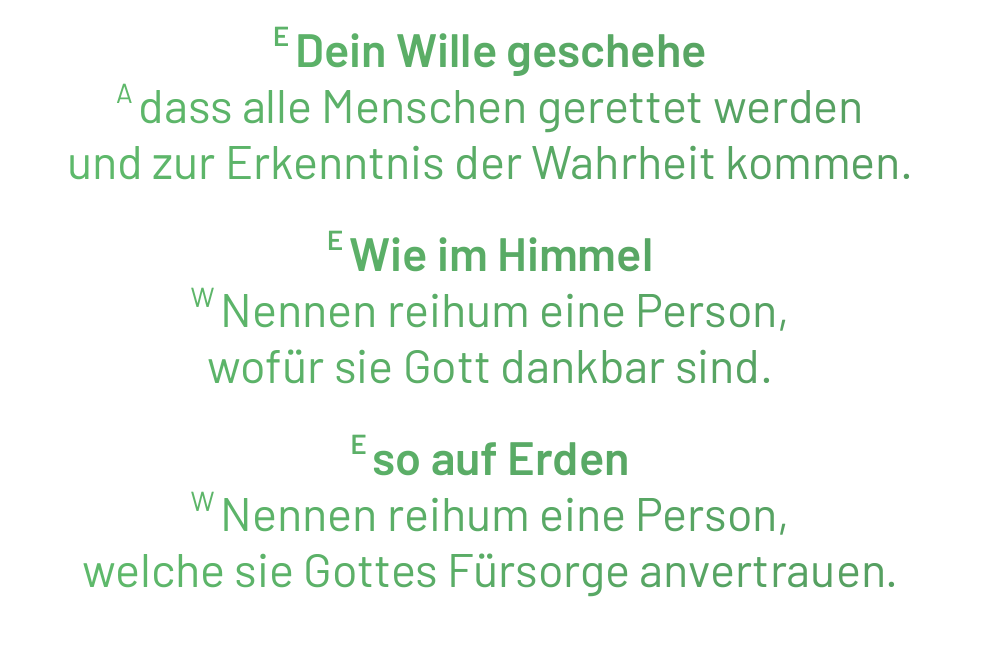 25.10.2019
VBG – Fachkreis Pädagogik
5
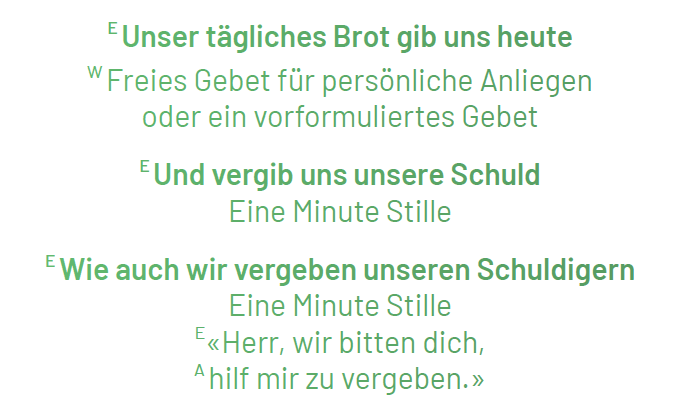 25.10.2019
VBG – Fachkreis Pädagogik
6
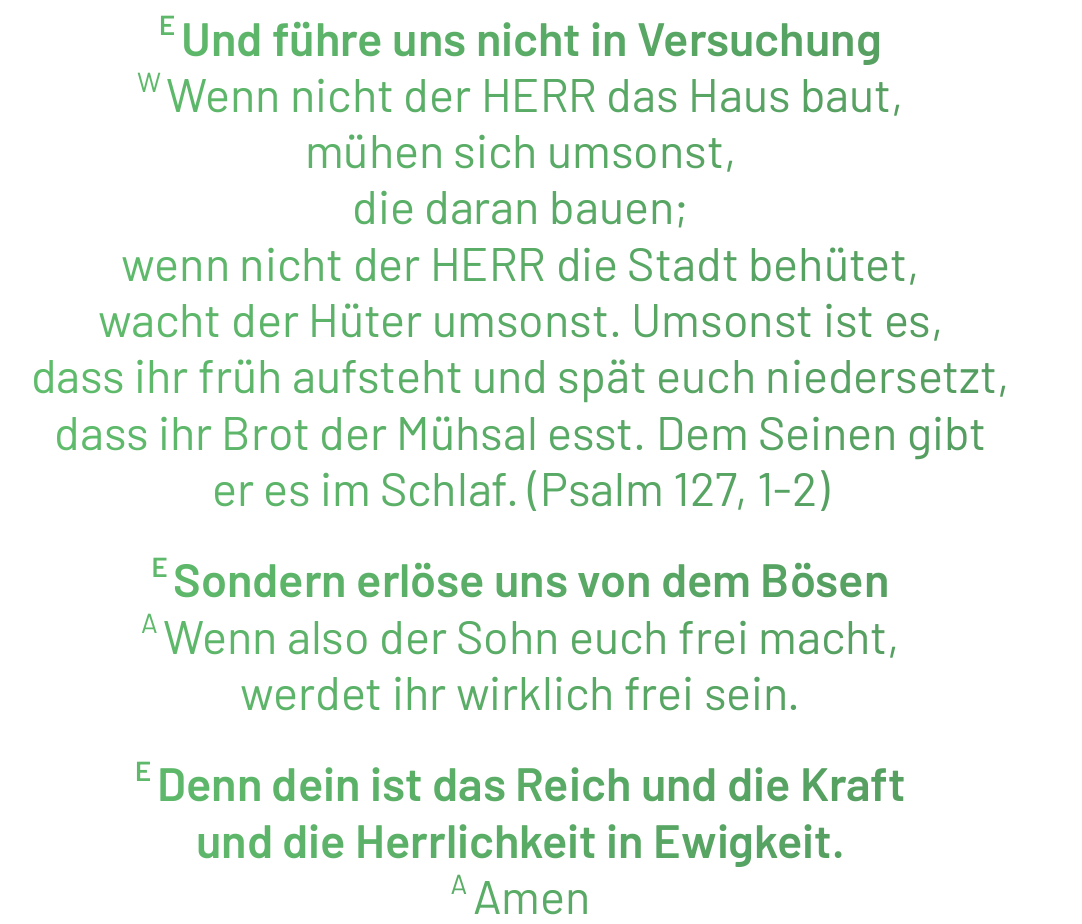 25.10.2019
VBG – Fachkreis Pädagogik
7
gemeinsam
beten
montags und mittwochs
06:50 – 07:05